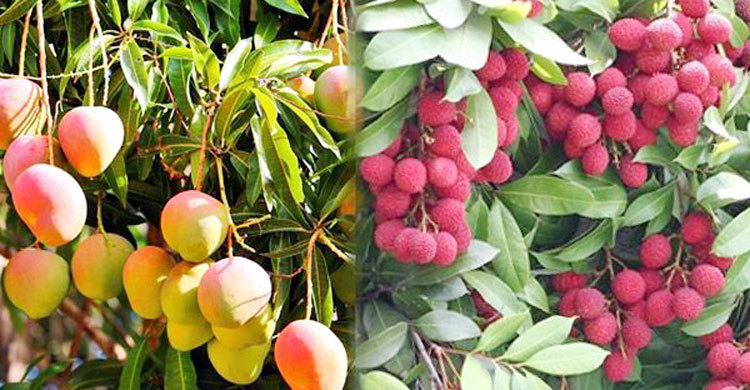 আজকের পাঠে আপনাকে আমন্ত্রণ জানাচ্ছি----------
সু – স্বাগতম
শিক্ষক পরিচিতি

SENAMUL ISLAM
সহকারি শিক্ষক
মালশন সরকারি প্রাথমিক  বিদ্যালয়
আদমদীঘি  ,বগুড়া
পাঠ পরিচিতি
বিষয়ঃপ্রাথমিক বিজ্ঞান
শ্রেণিঃতৃতীয়
পাঠঃখাদ্য
পাঠ্যাংশঃফল (মানুষ ফল খায়........কলা ও নারকেল ) 
সময়ঃ৪৫ মিনিট
শিখনফলঃ
৮.৩.১ কী কী মৌসুমি ফল ও সবজি পাওয়া যায়।
৮.৩.২ পুষ্টি অনুযায়ী মৌসুমি ফল ও সবজির শ্রেণিকরণ করতে পারবে।
৮.৩.৪ সারা বছর পাওয়া যায় এমন ফল ও সবজি নাম বলতে পারবে।
এসো ছবিগুলো দেখি
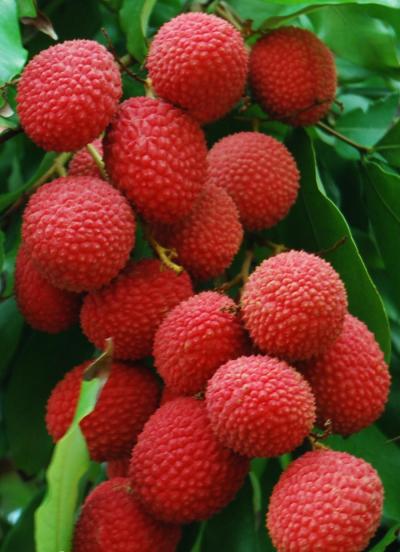 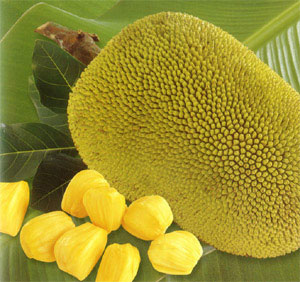 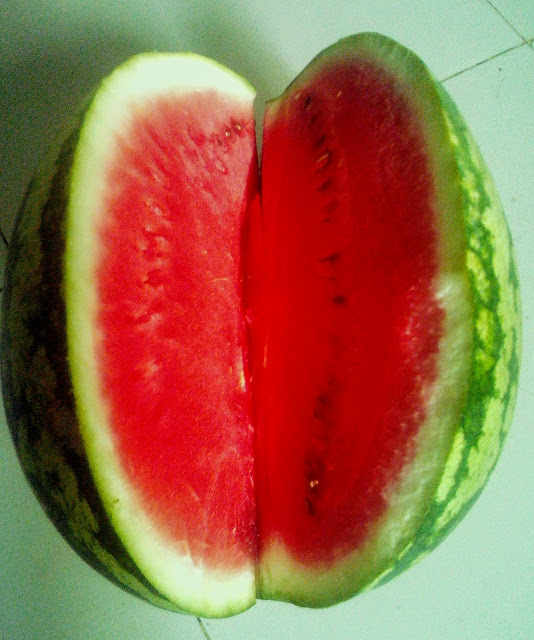 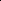 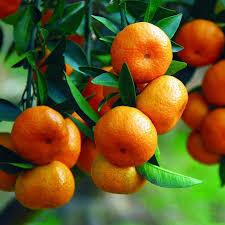 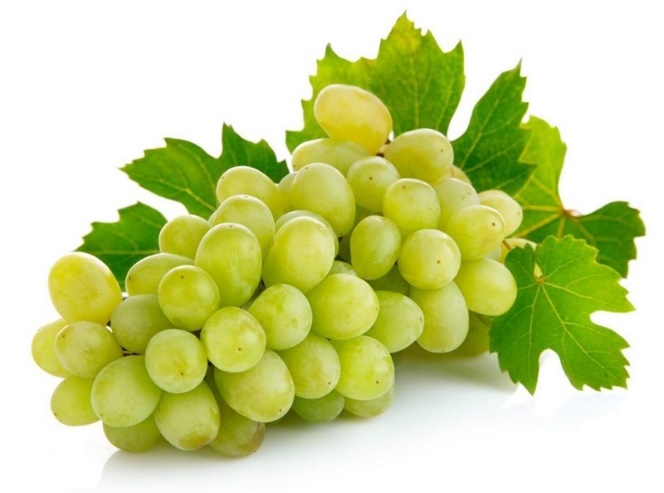 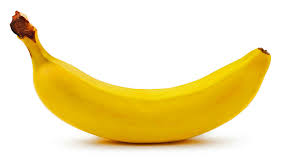 ছবিতে তোমরা কী দেখতে পাচ্ছ?
বাড়িতে তোমরা কী কী ফল খাও?
বাজারে এখন কী কী ফল দেখা যায়?
আমাদের আজকের পাঠঃ  ফল
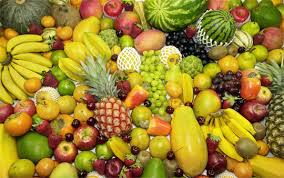 [Speaker Notes: শিক্ষক ফল নিয়ে নিম্নাক্তো আলোচনা করবেন ।[ মানুষ ফল খায়। ফল স্বাস্থ্যের জন্য ভালো। ফলে প্রচুর ভিটামিন ও খনিজ লবন থাকে। স্বাস্থ্য ভালো রাখা এবংরোগ প্রতিরোগ থেকে রক্ষা পাওয়ার জন্য ফল খাওয়া প্রয়োজন। আপেল,কলা, আঙ্গুর,কমলা ইত্যাদি ফল খেয়ে থাকি। কিছু ফল গ্রীষ্মকালে,কিছু ফল শীতকালে আবার কিছু ফল সারা বছর পাওয়া যায়।]]
মৌসুমি ফলের শ্রেণিবিভাগ
বারোমাসি ফল
শীতকালীন ফল
গ্রীষ্মকালীন ফল
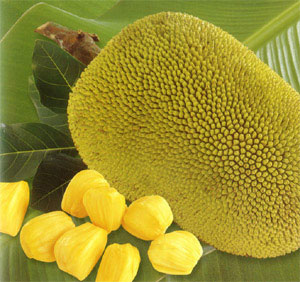 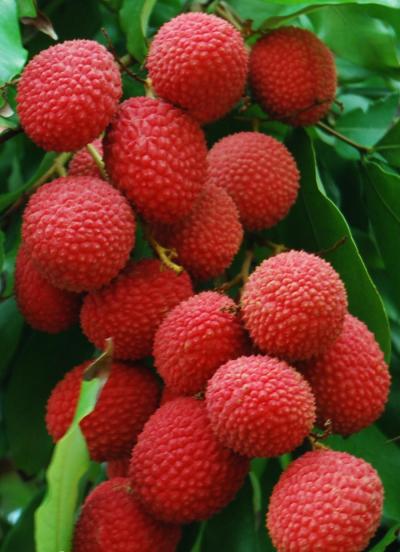 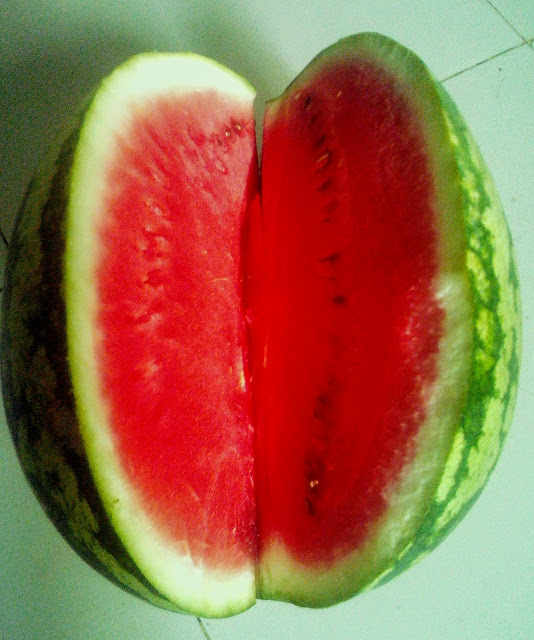 কাঁঠাল
লিচু
তরমুজ
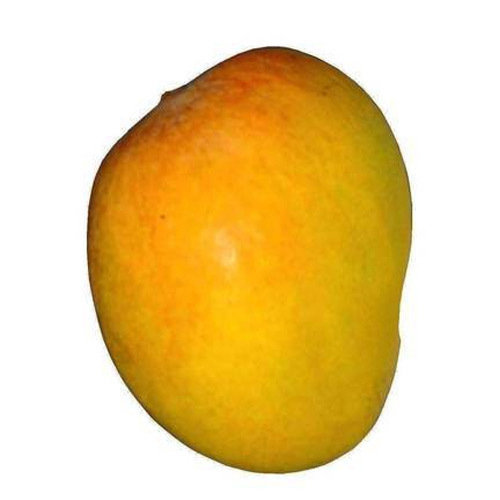 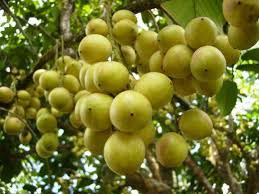 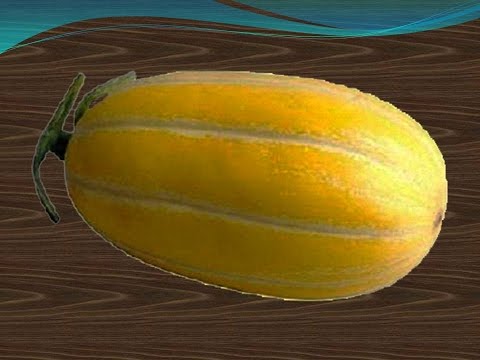 আম
বাঙ্গি
লটকন
গ্রীষ্মকালীন ফল
জলপাই
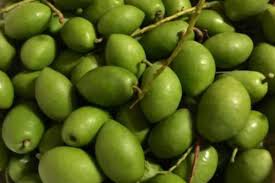 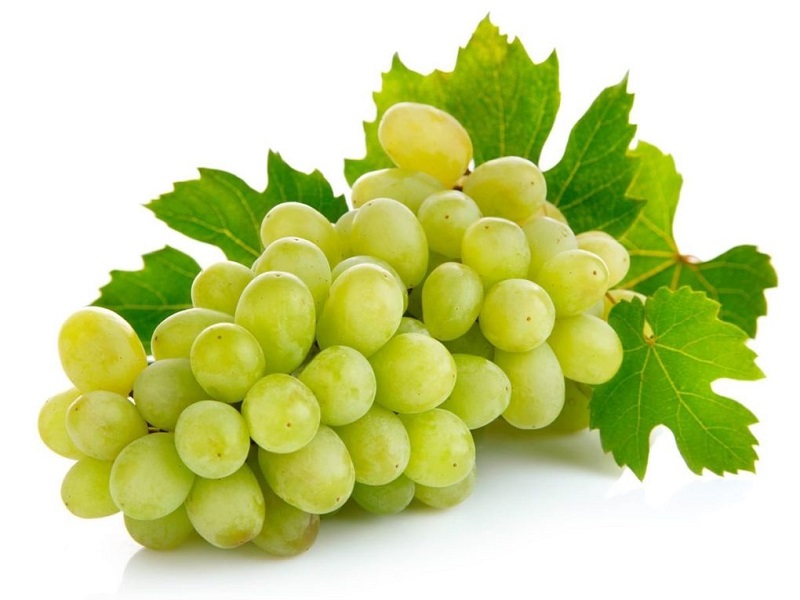 আঙ্গুর
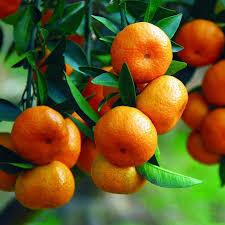 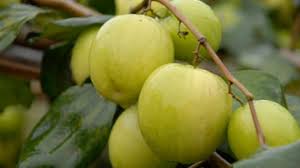 কমলা
বরই
শীতকালীন ফল
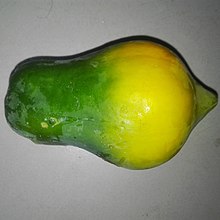 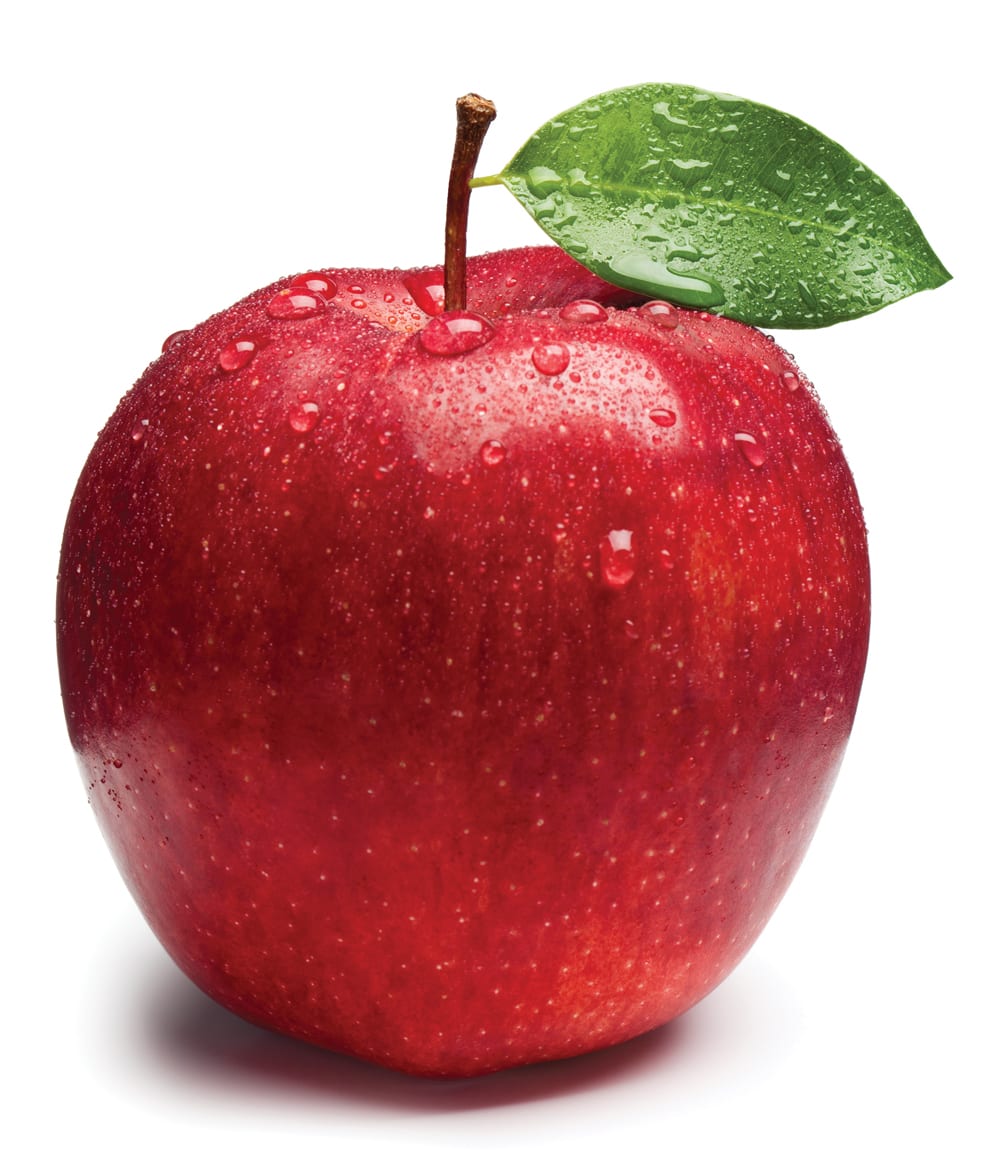 আপেল
পেঁপে
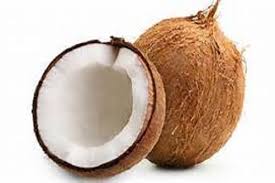 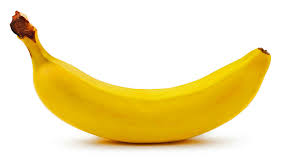 নারকেল
কলা
বারোমাসি ফল
পাঠ্য বই সংযোগ
পাঠ্য বই থেকে ৪৮ ও ৪৯ পৃষ্ঠা বের করে শিক্ষার্থীরা নিরবে পড়বে।
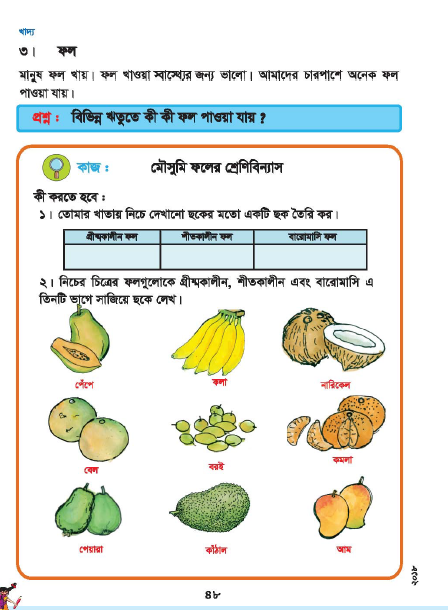 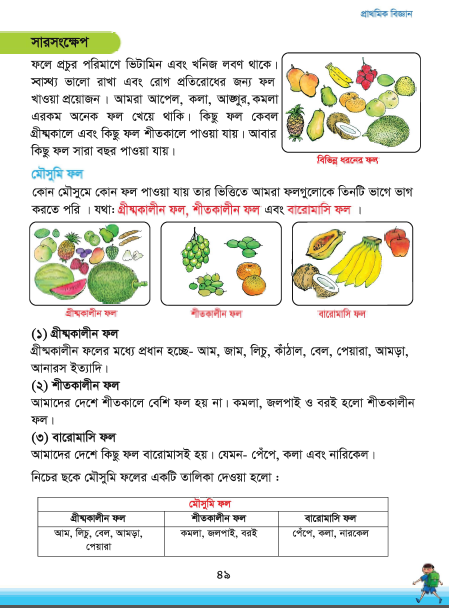 নিচের ছকটি পূরণ করঃ
[Speaker Notes: একক কাজ]
নিচের ছকটি পূরণ করঃ
[Speaker Notes: উত্তরঃ]
আম দলঃ   ১-মৌসুমি ফলগুলোকে কয় ভাগে ভাগ করা যায় ?
                       ২-গ্রীষ্মকালিন ৩টি ফলের নাম বল।
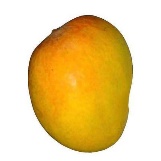 কাঁঠাল দলঃ         ১-ফল খাওয়া প্রয়োজন কেন?                                                                 		       ২-শীতকালিন ৩টি ফলের নাম বল।
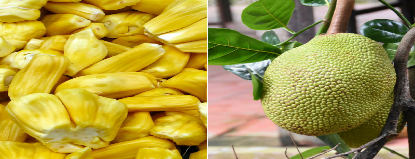 মুল্যায়নঃ
১– মৌসুমি ফলগুলোকে কয় ভাগে ভাগ করা  যায়?
৩_গ্রীষ্মকালিন ৩টি ফলের নাম বল।
২_বারোমাসি ২টি ফলের নাম বল।
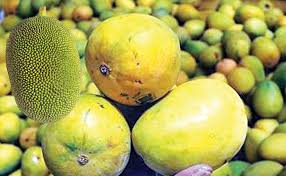 আল্লাহ্‌ হাফেজ